Образовательное направление Стратегии повышения финансовой грамотности в Российской Федерации на 2017-2023 годы
Стратегия повышения финансовой грамотности в Российской Федерации на 2017 - 2023 годы
25 сентября 2017 года принята Стратегия повышения финансовой грамотности населения в Российской Федерации. Документ рассчитан до 2023 года и нацелен на увеличение численности финансово образованных граждан. Это первый стратегический документ подобного масштаба в сфере финансовой грамотности в Российской Федерации, который обеспечит координацию и системное партнерство между всеми заинтересованными участниками – Минфином России, Банком России, региональными властями, бизнес-сообществом, педагогическим сообществом. 
С полным текстом Стратегии можно ознакомиться по ссылке.
Этапы «Дорожной карты»
Этапы «Дорожной карты»
ПООП
Инструменты внедрения: общеобразовательные предметы
Ограничения и риски внедрения, способы минимизации
Инструмент внедрения: индивидуальный проект
Обусловлен ФГОС
Отсутствует собственное предметное содержание
Содержит большой потенциал для финансовой грамотности
Опасность:
замещение проектирования
рефератами
исследованиями
Методические рекомендации по созданию проектов в сфере ФГ ориентировочно апрель 2018
Исследовательский проект в области финансовой грамотности
«Рамка» финансовой грамотноститематика индивидуальных проектов
Доходы и расходы
Финансовое планирование и бюджет
Личные сбережения
Кредитование
Инвестирование
Страхование
Риски и финансовая безопасность
Защита прав потребителей

Продуктный выход!!!
Субъекты процесса подготовки проекта
Инструменты внедрения: часть ООП, формируемая участниками образовательных отношений
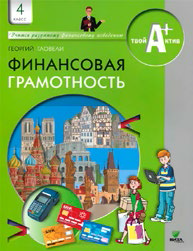 УМК
В рамках Проекта Минфина России
разработаны и прошли тестирование учебные пособия по финансовой
Грамотности для школьников со 2 по 11 классы.
В 2018 состоится второй тираж учебных пособий —около 10 млн экземпляров будут отправлены бесплатно в регионы. На базе ведущих
вузов (ВШЭ, РАНХиГС, МГУ, Педагогический Университет)
создана сеть федеральных и региональных Методических центров, которые готовят педагогов для всех ступеней системы образования. До конца 2019 года в рамках Проекта в общей сложности будет подготовлено около 30 тысяч педагогов, включая учителей сельских школ. 
Таким образом, более половины школ всей страны уже будут иметь подготовленных Педагогов по финансовой грамотности.
5-7 класс
Раздел 1. Доходы и расходы семьи
Занятие 1 Деньги 
Занятия 2–3 Доходы семьи
Занятие 4 Расходы семьи
Занятие 5 Семейный бюджет
Раздел 2. Риски потери денег и имущества
и как человек может от этого защититься
Занятие 6 Особые жизненные ситуации и как с ними справиться
Занятия 7–8 Ролевая игра «Семейный бюджет»
Раздел 3. Семья и государство: как они
взаимодействуют
Занятия 9–10 Налоги 
Занятие 11 Социальные пособия
Занятие 12 Проект «Государство — это мы!»
Раздел 4. Финансовый бизнес: чем он может
помочь семье
Занятие 13 Банковские услуги
Занятие 14 Собственный бизнес
Занятие 15 Валюта в современном мире
8-9 классы
Раздел 1. УПРАВЛЕНИЕ ДЕНЕЖНЫМИ СРЕДСТВАМИ
Занятие 1 Деньги: что это такое 
Занятие 2 Что может происходить с деньгами и как это влияет на       финансы нашей семьи
Занятие 3 Какие бывают источники доходов 
Занятие 4 От чего зависят личные и семейные доходы
Занятие 5 Как контролировать семейные расходы и зачем это делать
Занятие 6 Что такое семейный бюджет и как его построить
Занятие 7 Как оптимизировать семейный бюджет 
Практическое занятие Организация проектной деятельности: что ещё можно сделать, чтобы научиться большему  
Раздел 2. СПОСОБЫ ПОВЫШЕНИЯ СЕМЕЙНОГО БЛАГОСОСТОЯНИЯ
Занятие 8 Для чего нужны финансовые организации 
Занятие 9 Как увеличить семейные доходы с использованием финансовых организаций 
Занятие 10 Для чего нужно осуществлять финансовое планирование
10-11 классы
Модуль 1. БАНКИ: ЧЕМ ОНИ МОГУТ БЫТЬ ВАМ ПОЛЕЗНЫ В ЖИЗНИ .
Модуль 2. ФОНДОВЫЙ РЫНОК: КАК ЕГО ИСПОЛЬЗОВАТЬ ДЛЯ РОСТА ДОХОДОВ 
Модуль 3. НАЛОГИ: ПОЧЕМУ ИХ НАДО ПЛАТИТЬ И ЧЕМ ГРОЗИТ НЕУПЛАТА 
Модуль 4. СТРАХОВАНИЕ: ЧТО И КАК НАДО СТРАХОВАТЬ, ЧТОБЫ НЕ ПОПАСТЬ В БЕДУ 
Модуль 5. СОБСТВЕННЫЙ БИЗНЕС: КАК СОЗДАТЬ И НЕ ПОТЕРЯТЬ
Модуль 6. РИСКИ В МИРЕ ДЕНЕГ: КАК ЗАЩИТИТЬСЯ ОТ РАЗОРЕНИЯ 
Модуль 7. ОБЕСПЕЧЕННАЯ СТАРОСТЬ: ВОЗМОЖНОСТИ
ПЕНСИОННОГО НАКОПЛЕНИЯ
Интерактивные инструменты внедрения
Игры:
«Не в деньгах счастье»
«Семейный план»
«По следам монополии»

Олимпиада «Высшая проба»

Профильная смена «Азбука финансовой грамотности»
IV ВСЕРОССИЙСКАЯ НЕДЕЛЯ ФИНАНСОВОЙ ГРАМОТНОСТИ ДЛЯ ДЕТЕЙ И МОЛОДЕЖИ

Открытие Недели – 9 апреля 2018 года, турнир по финболу, Москва.

Период проведения – 9 – 22 апреля 2018 года


Базовые регионы проведения Недели – Москва, Алтайский край, Архангельская область, Волгоградская область, Калининградская область, Краснодарский край, Республика Татарстан, Ставропольский край, Саратовская и Томская области.


Количество мероприятий – более 30 000.
Мероприятия в рамках недели
Конкурс селфи Global Money Week
Конкурс на лучшую копилку Global Money Week
Конкурс видео Global Money Week
Конкурс эссе
Турнир по финболу
Конкурс «Что бы я сделал на посту министра финансовой грамотности»
Творческий конкурс «Финансовый комментатор»
«Знания – сила»
Юный финансист
Финансовый абсолют
Нарисуй нового героя сериала «Азбука финансовой грамотности со Смешариками»
Конкурс рэпа «Зачитаем про финансы»
Для учителей
Участие во Всероссийской неделе финансовой грамотности — это возможность:
Провести актуальный тематический урок / классный час
Получить полезные сведение о внедрении в школьный курс модуля «Основы финансовой грамотности»
Получить благодарственную грамоту
Как принять участие учителю
1 Зарегистрируйте вашу школу и учеников в системе
2 Пригласите школьников пройти тест
3 Станьте участником вебинара
Грамоту мы вышлем прямо на почту
Межрегиональная олимпиада школьников «Высшая проба»
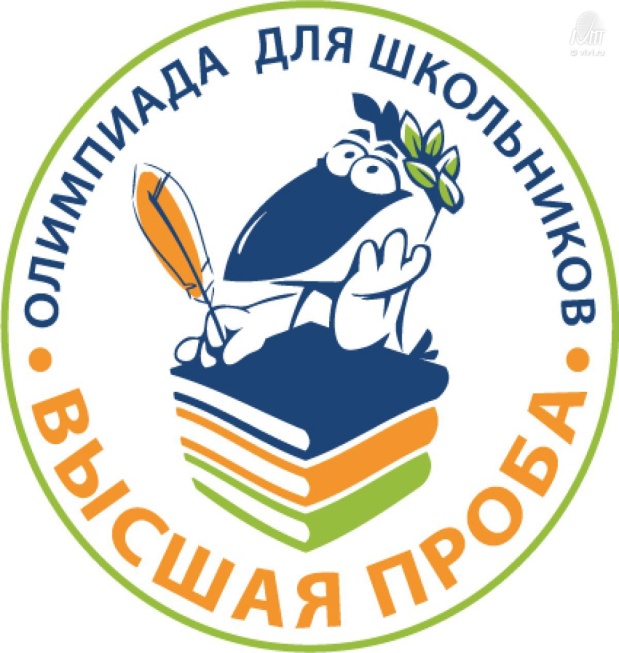 Олимпиада 2018-2019
Точная информация о сроках проведения
 олимпиады и другие подробности будут
 опубликованы в сентябре 2018 года.

1 Регистрация
Октябрь 2018
2 Первый (отборочный) этап
Ноябрь —декабрь 2018 года
3 Второй (заключительный) этап
Январь — февраль 2019 года
Олимпиада школьников «Высшая проба» включена в Перечень олимпиад школьников, дающих льготы при поступлении в высшие учебные заведения РФ.
Приглашаются школьники 7–11 классов из России и стран ближнего зарубежья
ГЛАВА РЕСПУБЛИКИ КРЫМ
 
РАСПОРЯЖЕНИЕ
от 3 апреля 2018 г. N 134-рг
 
О СОЗДАНИИ КООРДИНАЦИОННОГО СОВЕТА ПО ПОВЫШЕНИЮ
ФИНАНСОВОЙ ГРАМОТНОСТИ НАСЕЛЕНИЯ РЕСПУБЛИКИ КРЫМ
 
     В соответствии со статьями 64, 65 Конституции Республики Крым, в целях содействия повышению финансовой грамотности населения Республики Крым, расширения форм и методов финансового образования и защиты прав потребителей финансовых услуг:

1. Создать Координационный совет по повышению финансовой грамотности населения Республики Крым в составе согласно приложению 1.
 
2. Утвердить:
 2.1. Положение о Координационном совете по повышению финансовой грамотности населения Республики Крым (приложение 2);
  2.2. Положение о награждении Благодарственным письмом Координационного совета по повышению финансовой грамотности населения Республики Крым (приложение 3).
 
Глава Республики Крым
С.АКСЕНОВ
Ресурсы
https://fmc.hse.ru/
https://вашифинансы.рф
https://хочумогузнаю.рф
https://литфин.рф
https://финлагерь.рф
Спасибо за внимание